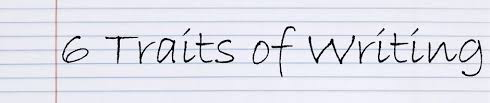 6 Traits of Writing
Mrs. Strenge
Organization
Outline
Introduction
Body
Conclusion
Attention-Getting Title
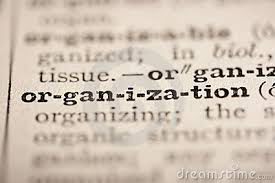 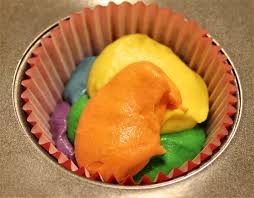 Organization = Cupcake Batter
Organization is the cupcake batter for cupcakes. 
It combines all the ingredients                       (ideas) together into a precise,              organized  product.
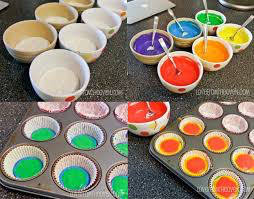 REMEMBER…
Do not use the words like or as when explaining your metaphor.